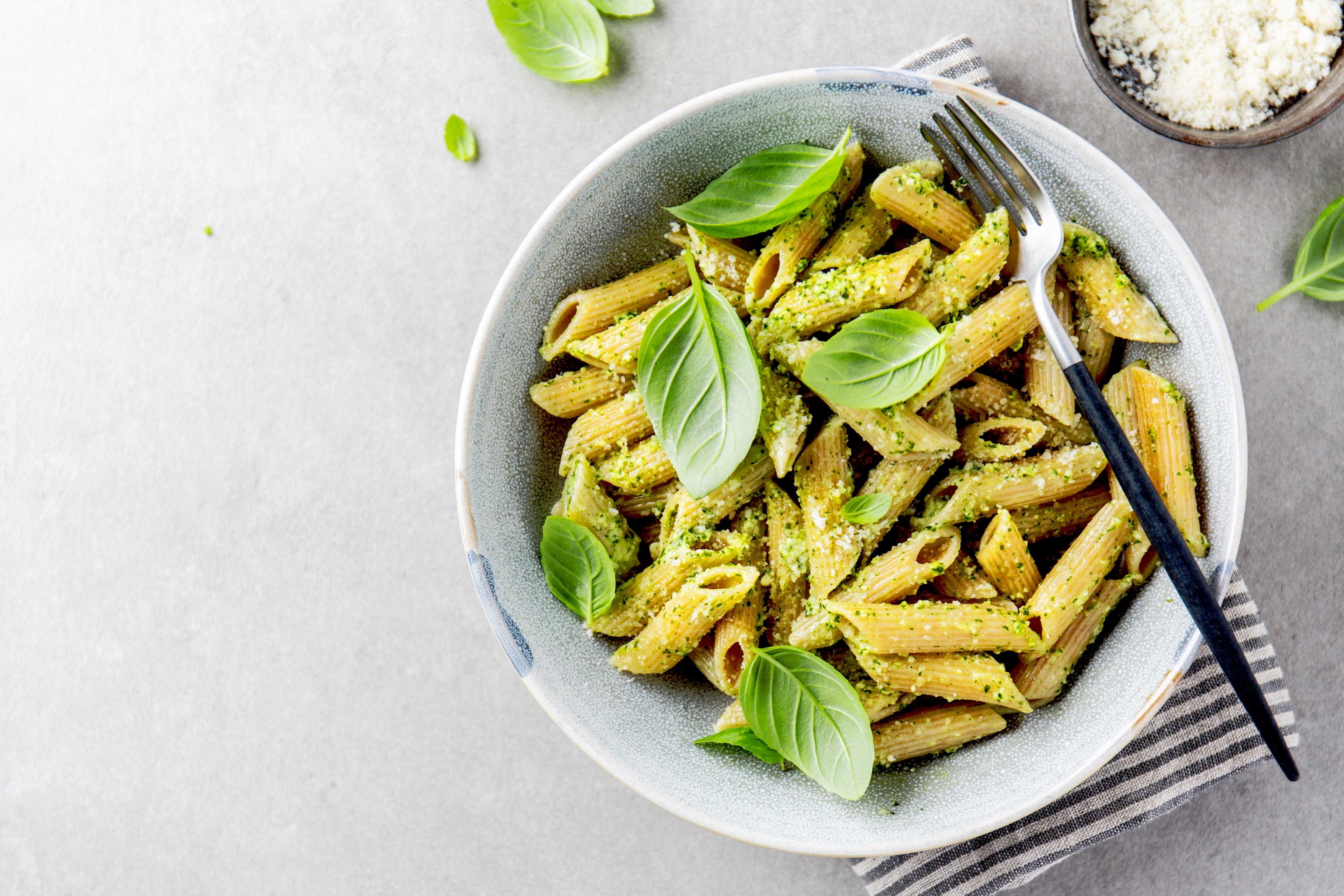 Week Commencing 17th March 2025
LUNCH MENU
For allergen information, please ask a member of the team also available a salad bar with choice of  proteins.
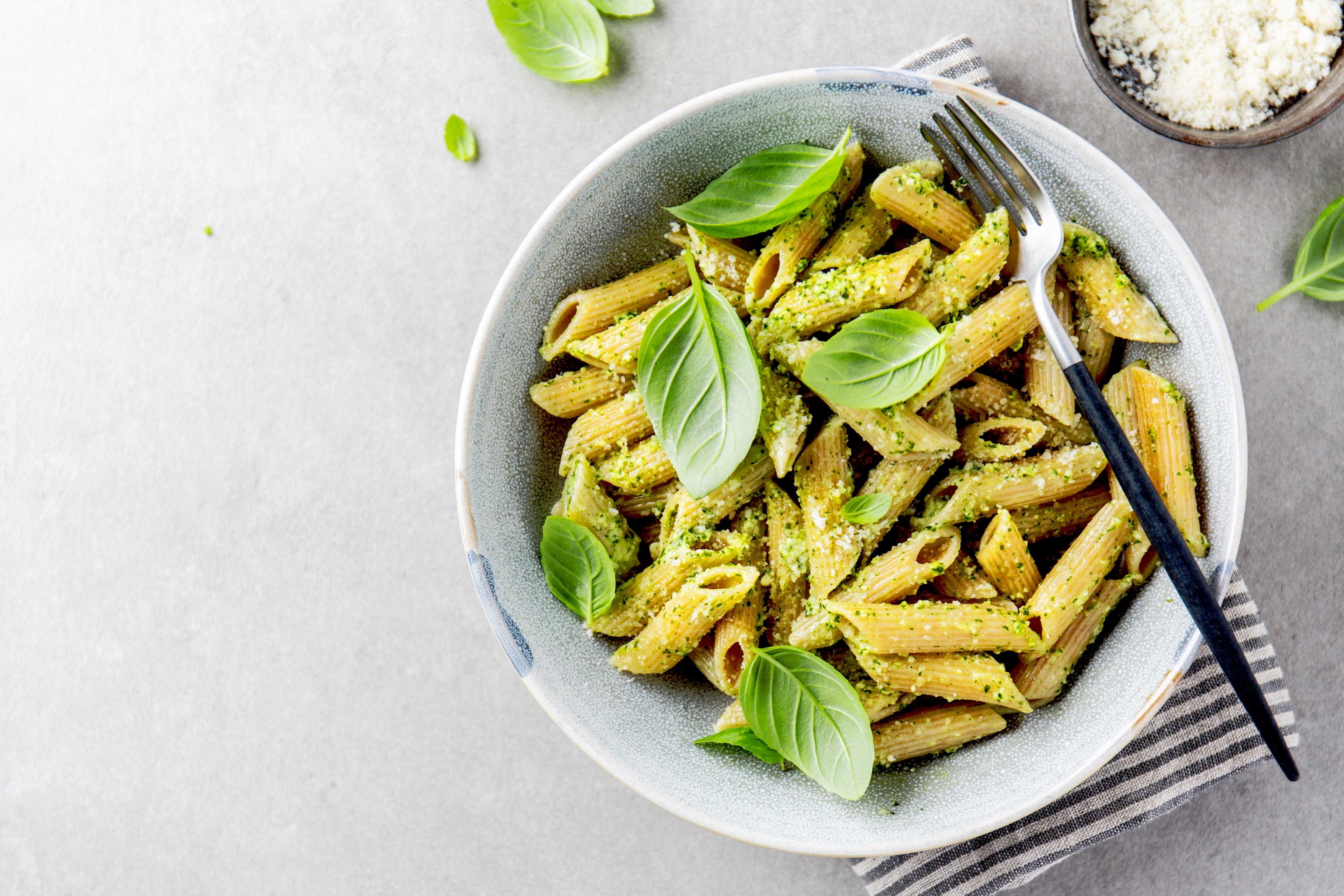 Week Commencing 24th March 2025
LUNCH MENU
For allergen information, please ask a member of the team also available a salad bar with choice of  proteins.